Kick-Off and Formulating the Strategic Position Workshop
Process
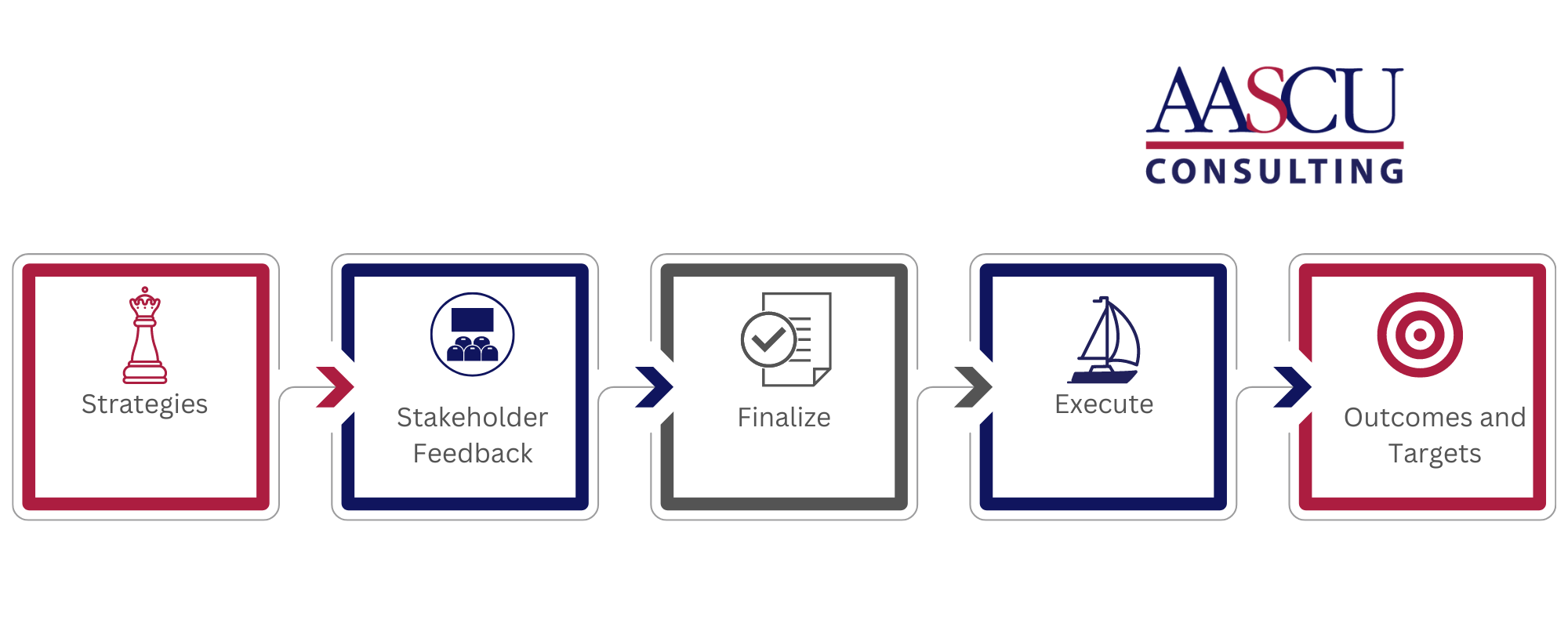 [Speaker Notes: Town Hall Meetings to bring together the campus community to initiate the process.   The Town Halls will include: 
Possibilities and vision for the University, The role of the upcoming planning process, Presentation on future trends in higher education, Provide an overview of how stakeholders can engage in the process and seek their input

Research:  Conversations in large- and small-group formats to obtain stakeholder opinions on the elements of greatest strength and promise for the University; its points of distinction; the driving forces, threats, or issues that will affect the future of the University; its greatest opportunities; and other factors. 

Reaffirm/Revise Core Values, Vision, and Mission statements.  Define Eastern Washington’s strategic position and differentiators. 

Draft tenets and goals of the strategic plan.  Where will we focus the institution –goals that everyone will align with, that will be our north star, that have the most potential.    

Translate the goals into clear and measurable targets.   “As we look at each Goal and the Strategic Position we want to occupy, what targets do we need to achieve so we know we have arrived at where we want to be?”  This is where we translate the goals to KPIs, desired outcomes, and set targets.  And something we learned through the pandemic is we need to be ambitious in target setting.  We need bold actions and we need to define and drive different behaviors and ambition.]
1. Emphasize Distinction
The “place” of the institution among others in its competitive space
Points of Distinctiveness 
Image or “brand”
Internally
Self concept   
Externally
Community, region, state, world
Prospective students, faculty, staff
Larger Higher education community
[Speaker Notes: The AASCU Consulting approach to strategic planning places emphasis on identifying the desired and optimal strategic position for an institution - what it is; who it serves; what it does; how it is different. This is often overlooked in the strategic planning process.  So, the strategic position becomes the framework and driver for the goals, desired outcomes, and strategies in the strategic and operation plan.  Our process will identify the differentiators for Eastern Washington and build a strategic plan that strengthens and leverages those differentiators to advance the mission of the University.]
2. Establish Working Groups
Organized around goals
Working across organizational lines
Interrogatory: Uses the “Power of the Question”
Focuses on “Big Ideas”
Work Plan:
Start, Stop Accelerate
Establish Outcomes and KPIs/Targets
Checkpoint with larger group
Develop Strategies
3. Establish Outcomes and Targets - KPIs
What is the desired outcome?
How we’ll know we have arrived
What do we need to Start, Stop, Accelerate to get there
AASCU will provide workbook and guidelines for sub-committees to use
Establishing Outcomes and Targets
Develop 3-5 criteria and Measurement Criteria/Targets for your priority.  
Avoid the tendency to frame items as actions, e.g.: 
“Establish a faculty development program.” 
___% of faculty annually participate in campus-sponsored or external professional  development programs.
AASCU Consulting will help / provide examples.
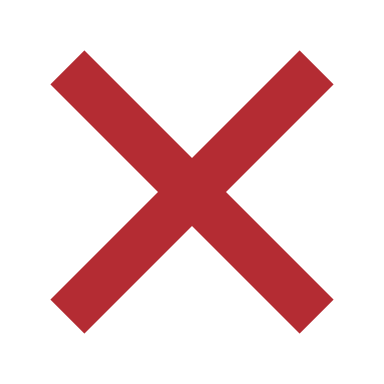 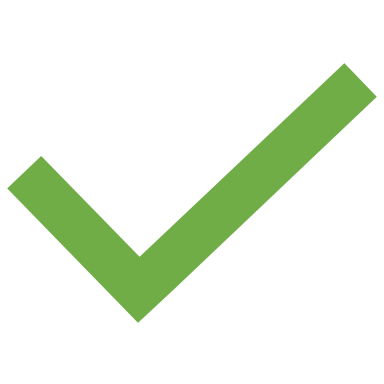 Start, Stop, Accelerate
Strategy
Adapted from Sull, D. (2007) Closing the Gap Between Strategy and Execution, MITSloan Management Review
Priorities and Strategic Position
The Priorities
AY23 Focus
What will differentiate us?
Connected hub for the future Connecticut
“A Caring Campus in an Uncaring World”
Engine of social mobility in New England
Community, altruism, readiness, equity
Engaged Scholarship – community engaged, societal impact, undergraduate engagement